In Defence of NATs
Geoff Huston
APNIC

IEEE Global Internet Symposium, May 2017
The Architecture of the 1990 Internet
“Dumb Network, Smart Hosts”

Remove all the functionality from the network apart from forwarding and buffering

Place all the responsibility for data flow integrity and control into the end host protocol stacks
Version
IHL
Total Length
Type of Service
Identification
Flags
Fragment Offset
Time To Live
Protocol
Header Checksum
Source Address
Destination Address
Options
Padding
The Architecture of the 1990 Internet
Each IP header carries sufficient information to enable a network of stateless forwarders to pass a packet to its intended destination
Data Flow
Application
Application
Process to Process
Transport
Transport
Host to Host
Internet
Internet
Internet
Internet
Internet
Link
Link
Link
Link
Link
The intention was that only the IP header is used by the network, and the entire remainder of the packet, including the transport headers, is an opaque payload

Each packet can be forwarded (optionally fragmented) or discarded
IP’s Strengths
There is no “setup” and “tear down” of network state
There is no requirement for symmetry between forward and reverse packet flows
While it is preferred that the network maintain the order of packets, it’s not a strict requirement
End-to-End Transport and Hop-by-Hop Forwarding are decoupled: the end-to-end transport protocol is a host choice, not a network choice
Consequences
IP addresses are globally significant unique identifiers – they are not local virtual circuit identifiers
All IP routers need to be aware of the relative location of all active IP addresses
The total capacity of the network is limited by the number of IP addresses and the ability to represent the relative location of all these addresses within every router
Proceedings of the 18th IETF Meeting
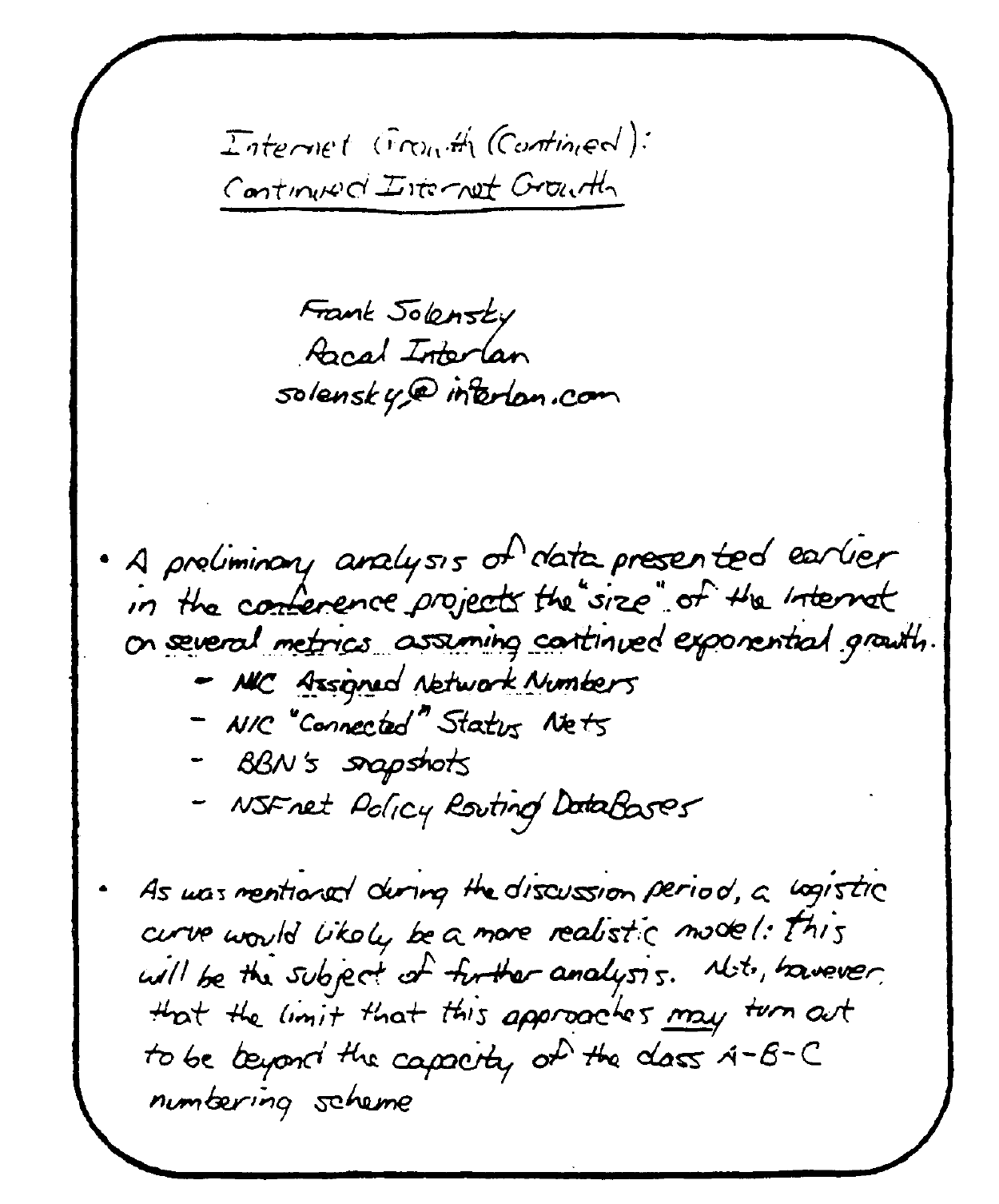 August 1990
“Internet Growth”
Frank Solensky, 
Proc. IETF, Aug 1990
Proceedings of the 18th IETF Meeting
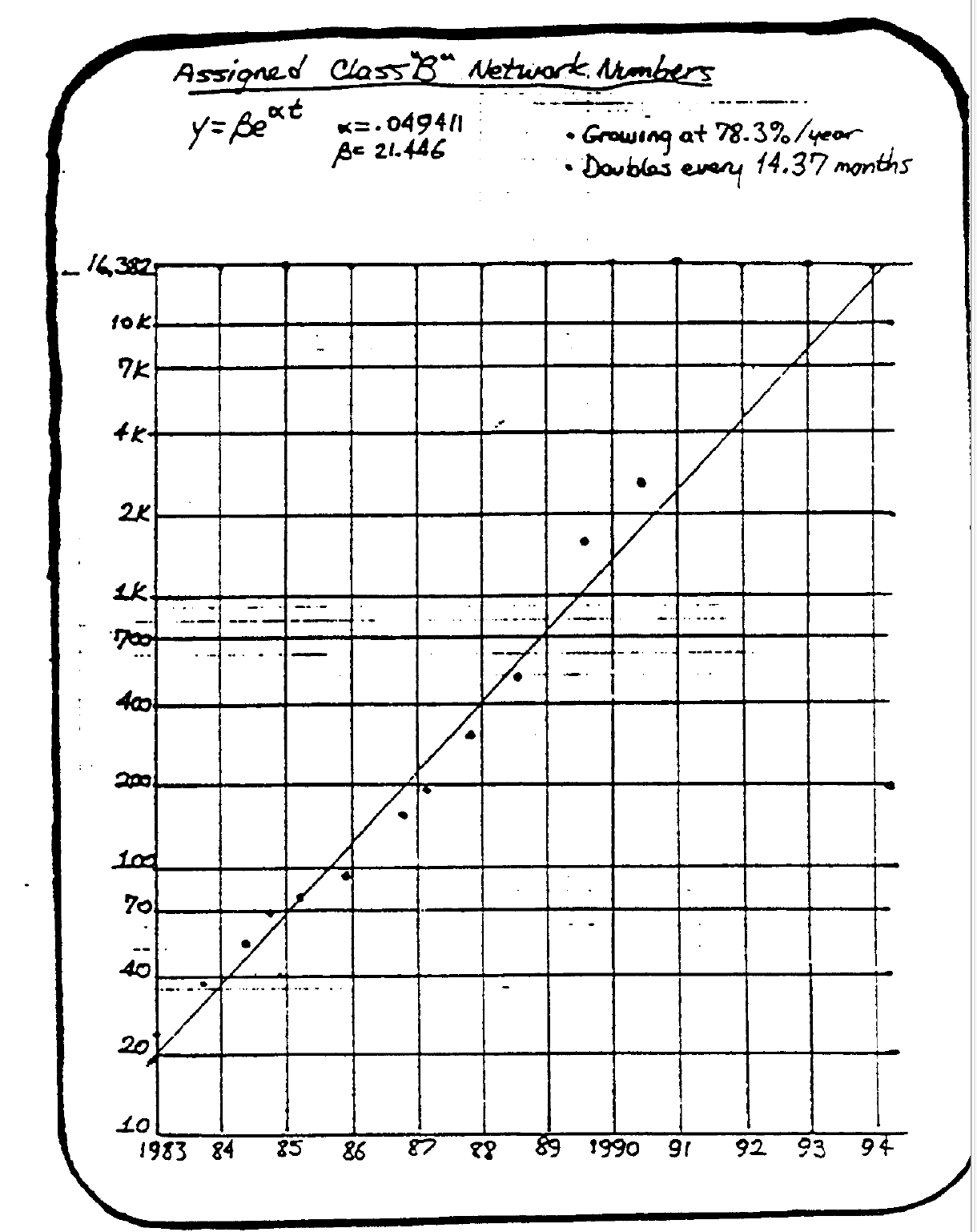 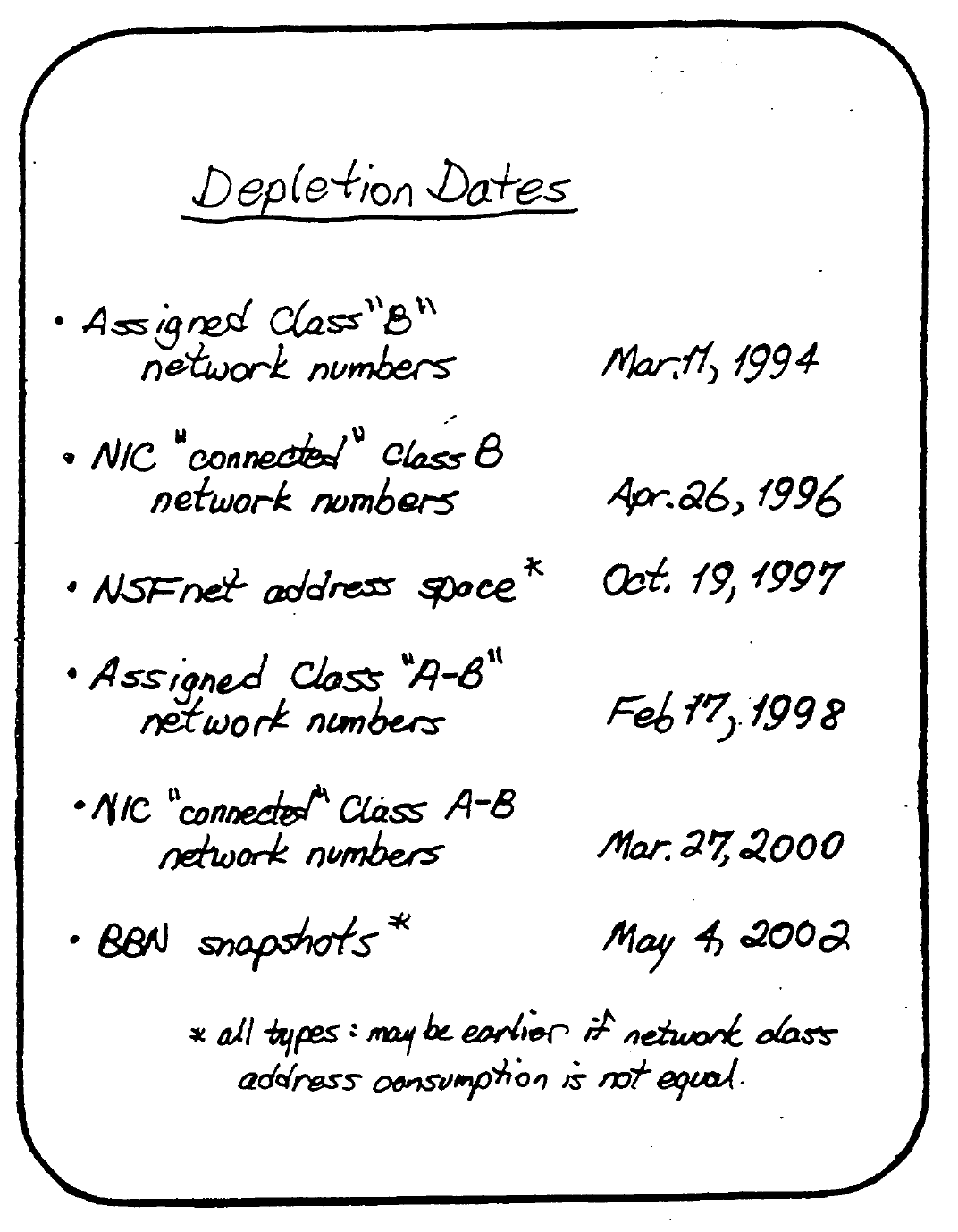 “Internet Growth”
Frank Solensky, 
Proc. IETF, Aug 1990
Address “Classes”
Each IP address has a network part and a host part
The original IPv4 address plan divided the IPv4 address pool into three “Classes”
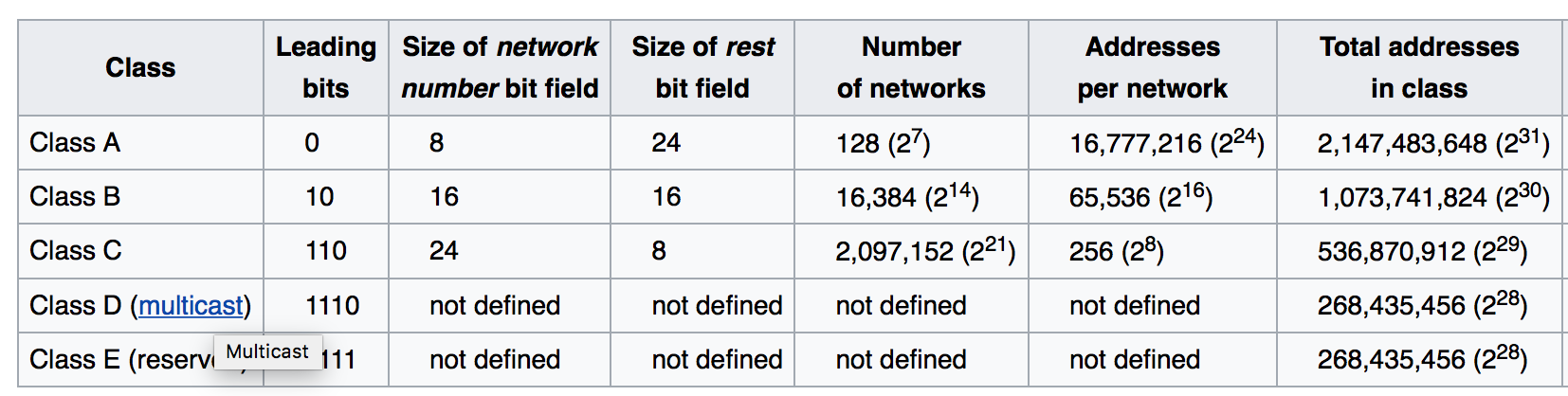 https://en.wikipedia.org/wiki/Classful_network
Removing Classes
The problem was not that we were running out of addresses
The problem was that we were running out of Class B addresses
The adopted solution was to keep the implicit routing aggregation of the network / host division of addresses, but carry the network/host division point with the address prefix
E.g. 192.0.2.0/24
Length of network prefix in bits
CIDR Worked!
Pre-CIDR Routing Table Growth
Post-CIDR Routing Table Growth
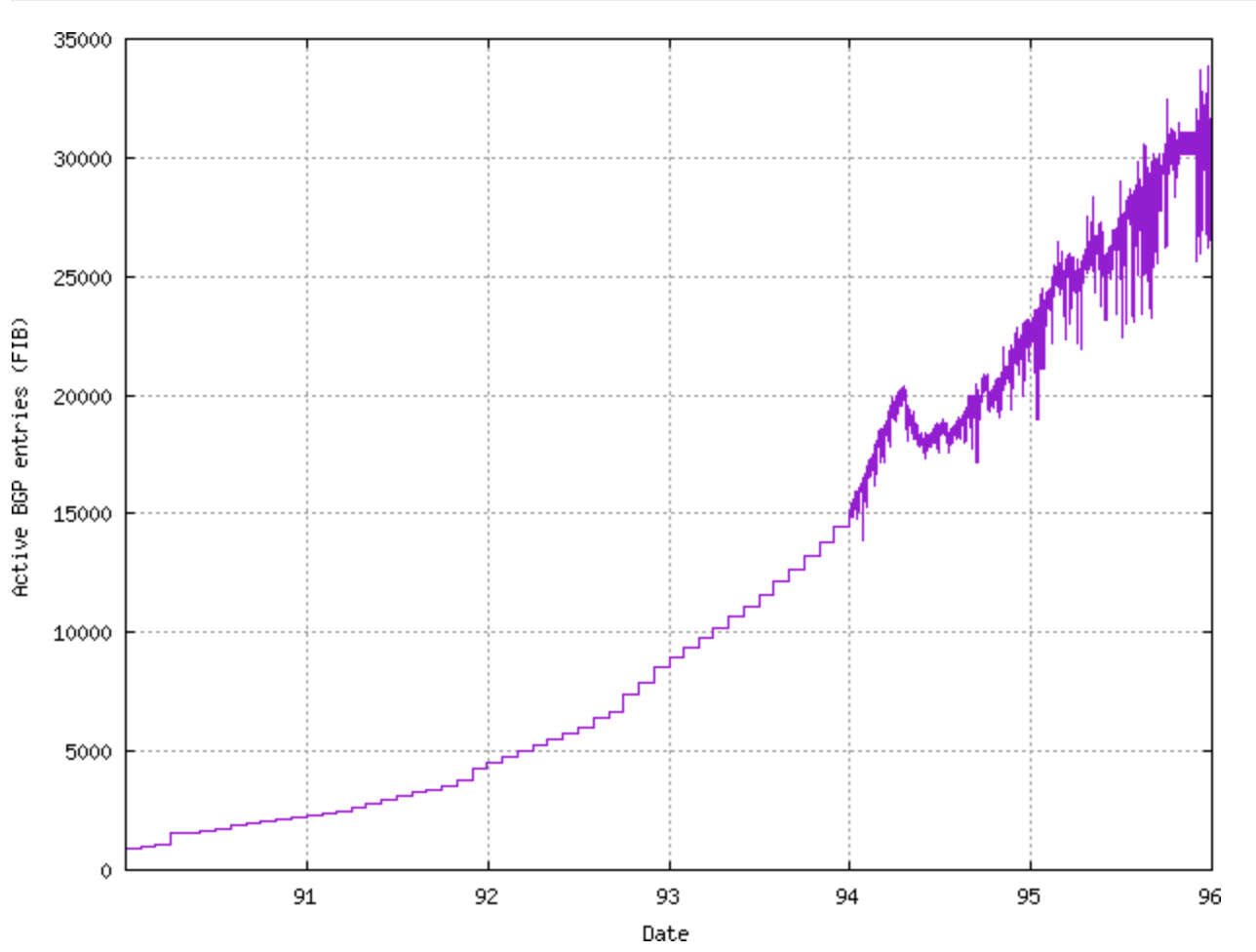 March 1994 – deployment of CIDR in BGP-4
“Buying Time” was just a stopgap measure
The underlying issue was the personal computer, which dramatically increased the numbers of connected devices and indirectly fueled the first wave of commercialization of the Internet 
And this was not going to stop – laptops, the mobile devices all added to the numbers of connected devices
The thinking at the time was to change as little as possible, so we thought that enlarging the address fields of the IP header would be sufficient to meet this challenge to scaling

The answer that was adopted by the IETF was IPv6
The origins of IPv6
IPv6 represented a minimal change to IPv4
Some aspects of IP were changed:
Expanded address fields
Altered fragmentation controls
Re-formatted options and control fields
Much was unaltered:
UDP and TCP transport protocol behaviour
Hop-by-hop destination-based datagram forwarding
And some was unspecified:
IPv6 Address Plan
There were many other ideas that were aired at the time
And one of them was a mechanism for address ”sharing”
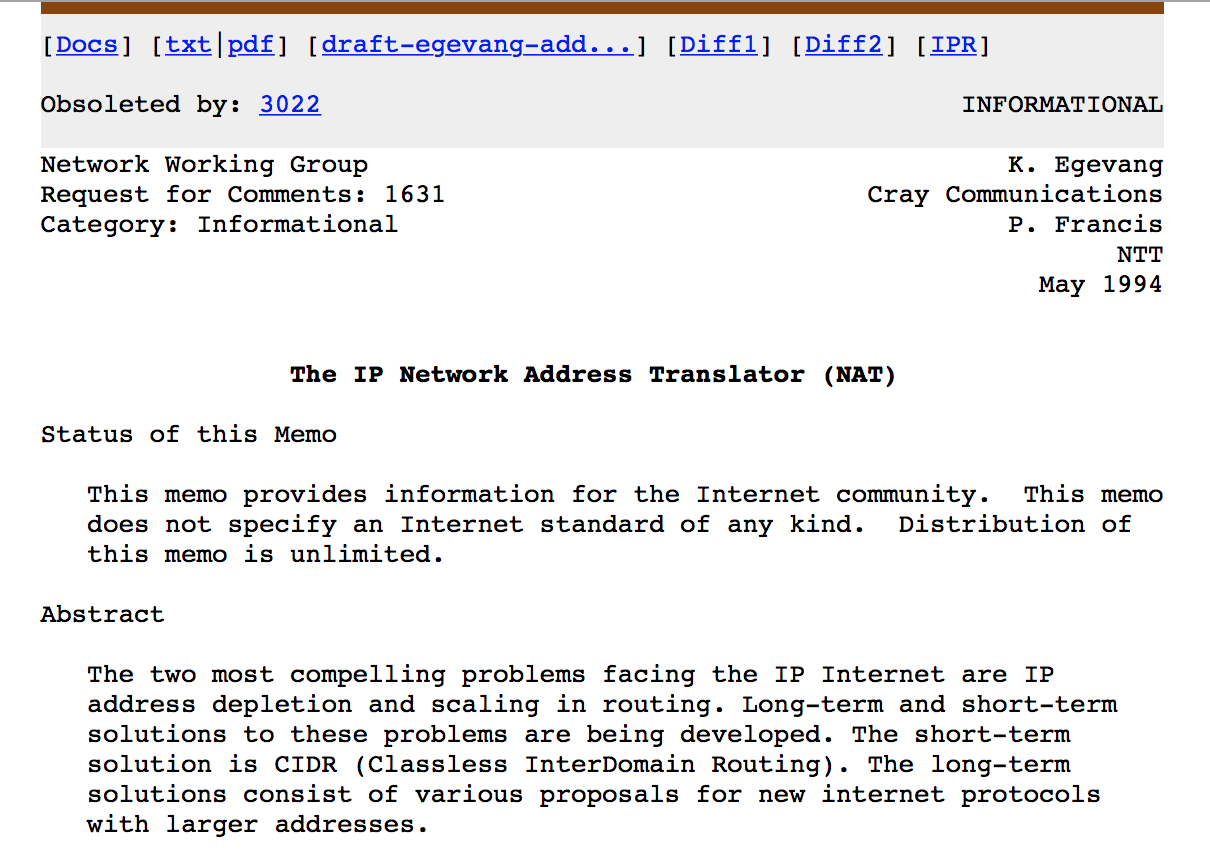 Address Sharing
NAT
PublicAddress
Realm
Private Address
Realm
Port-Translating NATs
Version
IHL
Total Length
Type of Service
Identification
Flags
Fragment Offset
Time To Live
Protocol = 6
Header Checksum
IP Header
Source Address
Destination Address
Options
Padding
Source Port
Destination Port
Sequence Number
TCP
Acknowledgment Number
Data
offset
S
Y
N
F
I
N
U
R
G
A
C
K
P
S
H
R
S
T
Window
Checksum
Urgent Pointer
Padding
TCP Options
TCP Data
These NATs allow address sharing by using the transport protocol’s port fields as part of the address ‘distinguisher’
NAT
Binding table
Source Address/Port + Dest Address/Port
Source Address/Port + Dest Address/Port
”Inside”
”Outside”
NATs take the 96-bit 4-tuple of Protocol+Address+Ports and replace the packet’s fields 
that match one side of the binding table with the fields on the other side

Outbound packets that do not match any binding table generate a new table entry

Inbound packets are discarded
NATs:
Enforce symmetric network paths
Require session state within the network
Enforce Client / Server architecture
Create fragility in the network
Violate layer integrity
Motivate the use of proxies and gateways
Prevent innovation in transport services
Handle UDP bindings inconsistently
NATs are Evil!
These considerations led to a long held mantra in the IETF that “NATS are evil” and the IETF refused to work on standardizing NAT behaviour for many years
The consequence was that NATs were developed with idiosyncratic behaviours, particularly in relation to UDP-based binding
Which led to all kinds of convoluted application level behaviours to discover and adapt to the NATs in the path (STUN, TURN, ICE, TEREDO,…)
And yet…
NATs run today’s Internet
2.8B advertised IPv4 Addresses
25B connected devices *
The average address sharing ratio appears to be 10:1

NATs are everywhere!
* https://www.statista.com/statistics/471264/iot-number-of-connected-devices-worldwide/
Why are NATs so pervasive?
They are backward compatible with the existing network
They allow for uncoordinated piecemeal deployment
They impair open peer to peer connectivity and enforce client behaviours behind the NATs
They use the port space to enlarge the effective address space
How far can we push NATs?
I have 7,000 DSL broadband customers behind it.  Peak time throughput is hitting up at 4 gbps... I see a little over 100,000 service flows(translations) at peak timeI think each MX104 MS-MIC-16G can able about ~7 million translations and about 7 gbps of cgnat throughput... so I'm good.I have a /25 for each MX104 outside public address pool (so /24 total for both MX104's)... pretty sweet how I use /24 for ~7,000 customers :)
Aaron Gould, NANOG, https://mailman.nanog.org/pipermail/nanog/2017-April/090809.html
How far can we push NATs?
The NAT binding space is a 96 bits wide 4-tuple
Source Address/Port + Dest Address/Port
96 bits
Address Compression
               Ratio           
           10:1
         100:1
      1,000:1
>>10,000:1
NAT type:
CGN with per user port blocks
CGN with per user port blocks + pooled overflow
CGN with pooled ports
CGN with 4-tuple binding maps
So, in comparison, what does IPv6 offer?
Backward Compatibility with IPv4?
Nope!

More address bits?
The current IPv6 address plans typically use a 48 bit end site prefix
CGNats potentially push the virtual IPv4 address space to between 42 and 45 bits

More flexibility?
It is unclear if there is a clear need to shift back to the overloaded location / identifier semantics of addresses as the client / server model is closely aligned to today’s Internet

Less cost?
Well no – for as long as IPv4 remains the dominant protocol then the Internet needs to support IPv4, which implies the use of NATs. It is IPv6 that is the discretionary expenditure item for many service providers
NATs are under-appreciated!
For some time now we have been contemplating what it means to have a name-based data network, where instead of using a fixed relationship between names and IP addresses, we eschew this mapping and perform network transactions by specifying the name of the desired service or resource
NATs are under-appreciated!
NATs are an interesting step in this direction, where IP addresses have lost their static association with particular endpoints, and are used more as ephemeral session tokens than endpoint locators.
NATs are under-appreciated!
This certainly appears to be an interesting step in the direction of named data networking where addresses lose any permanent association with endpoint identity, and retain only the fixed semantics of a network locator used in routing
In Defence of NATs
It is NATs that have kept the Internet running for the past decade
In that time the network has grown from around 2B connected devices to ten times that number
The IPv4 network and its application suite is now built on the assumption of pervasive use of NATs
These same application and service design parameters are used in the context of IPv6
IPv6 Addresses
Do we use “fixed” end addresses in IPv6 anyway?
Well, no, not all the time!
Clients typically use “privacy” addresses that use a random 64 bit interface identifier
So the IPv6 IP end address is now ephemeral for clients
Services are increasingly using name based hosting
There are more levers and control points in the DNS as distinct from IP anycast
So even IPv6 has eschewed “fixed” end addressing!
NATs in IPv6
For some this is heresy!
However:
IPv6 has already dissociated itself from fixed end addresses
we have already marked off ULAs as private use IPv6 address prefixes (fc00::/7 – RFC4193)
Persistent private addresses and NATs avoid forced site renumbering 
NATs allow site multi-homing without route de-aggregation
NATs obscure internal site network details and enforce client obscurity
As IPv6 gathers momentum it may be the case that network admins will use ULA prefixes plus NATs to re-create the IPv4 NAT architecture in IPv6
In Defence of NATS
Maintaining a network infrastructure that uniquely names and numbers every attached device has proved to be economically infeasible in the Internet
NATs segment the device population into clients and servers - Clients are not uniquely named, nor uniquely addressed
We may not have planned it this way, but undeniably what keeps today’s Internet running as a single cost effective network is NATs.
NATs as part of the Architecture
NATs have pushed the network into a mode where IP addresses are ephemeral conversation tokens without lasting significance as an endpoint identifier
For clients, address uniqueness is a locally scoped property, rather than a globally scoped attribute
Some services still use unique addresses
Other services use generic “aggregate” addresses and relay on the application to perform service identification
Today’s Internet Architecture
Is this the model of disambiguation of location and service identity that we’ve been searching for for the past couple of decades?

Are we over a model of networking where “addresses” uniquely denote points of attachment to a common network?

Are addresses locally scoped elements that provides disambiguation only to the extent that they are necessary?
Questions?